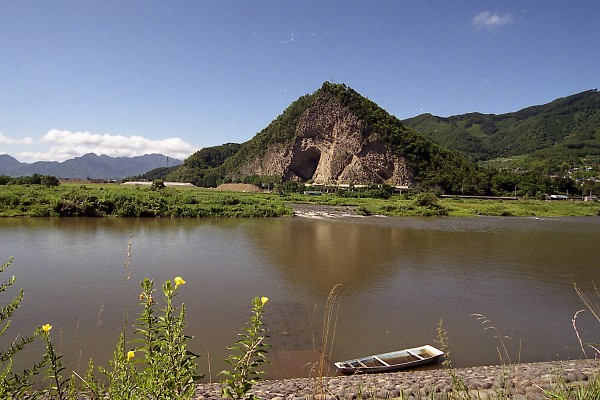 これからの千曲川を考える会
長野県のシンボルである千曲川は、現在、様々な団体に利用されています。　各団体のポリシーや活動内容、またイメージする千曲川の将来像について情報や考えを共有すると共に、千曲川に関わる団体間での協働の可能性を考えます。
2016年 3月13日(日)　
　10:00〜13:00
9:30受付・10:00開会  定員60名 
 お申し込み…おとぎの里 ☎0268-75-0587
 ※昼食をご希望される方は参加費500円(12:15～昼食)
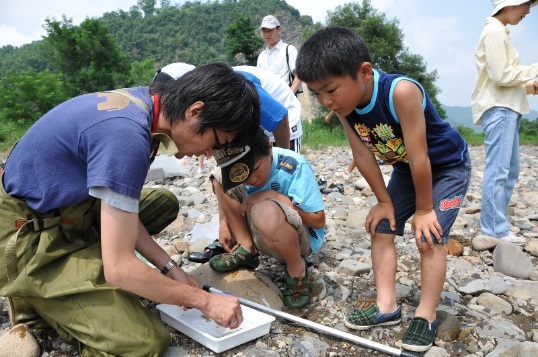 環境学習会　(水棲昆虫調査～水質評価)
会 場 上田道と川の駅おとぎの里 交流館
上田道と川の駅　駐車場から施設に向かって左(西)側の建物です。
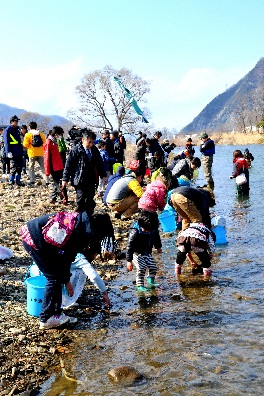 【プログラム】
■趣旨説明　　上田 道と川の駅 おとぎの里  代表世話人  石井孝二
                                     (上田水辺プラザ整備連絡協議会会長)
■活動発表　※発表内容、順番は予定です　
　　「鮭の孵化実験と稚魚放流」　南小学校 児童の皆さん
　　「鮎の稚魚放流と川遊び」　川辺小学校 児童の皆さん
　　「水辺で学ぼう　」　信州水環境マップ・ネットワーク　事務局　沼田清氏
　　「千曲川で遊ぼう !」　信州上田千曲川少年団　副会長　竜野秀一氏
　　「千曲川を空から見てみよう」　新潟水辺の会　副代表　加藤功氏

■意見交換　　テーマ「千曲川について感じていること、
　　　　　　　　　　　　　　　それぞれの団体のこれからのとりくみ」

　　コーディネーター　上田道と川の駅 おとぎの里　てらこや部会長　高橋大輔
　　　　　　　　　　　　　　(長野大学 環境ツーリズム学部 教授)
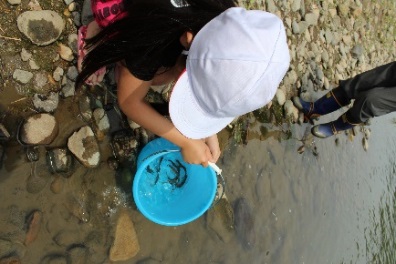 鮎の稚魚放流
鮭の稚魚放流
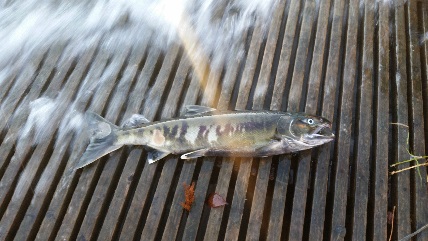 2015年11月・12月　サケが帰ってきました
主　催　　上田 道と川の駅 おとぎの里　てらこや部会
　　　　　　てらこや部会は、「環境への興味を誘起し、自然への理解を深める」を目的とした諸活動を行っています。
　　　　　　　　　　 （活動の様子はおとぎの里ホームページをご覧ください。）
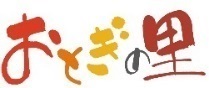 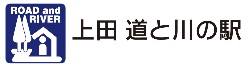 お問い合わせ　　　　　　　　　　　　　　　　　　　　　　　　長野県上田市小泉2575-2　電話0268-75-0587　
　　　　　　　　　　　ｅ-ｍａｉｌ　otoginosato@gmail .com   ＵＲＬ http://www.otoginosato.jp